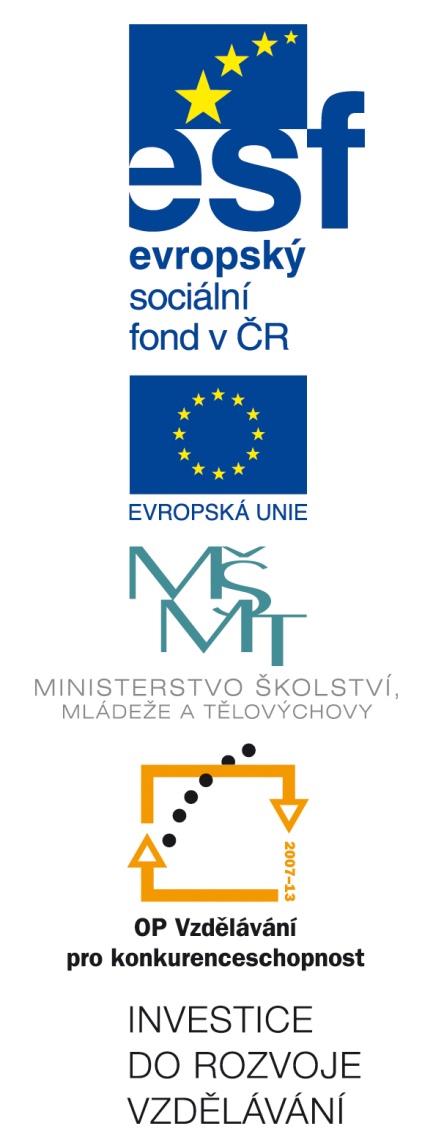 Číslo šablony: III/2
VY_32_INOVACE_P9_3.17
Tematická oblast: První pomoc, péče o zdraví člověka
Dopravní ohrožení
DUM – výkladový
				Předmět: TV
                                                          Ročník:  4. r. (6leté), 2. r. (4leté)
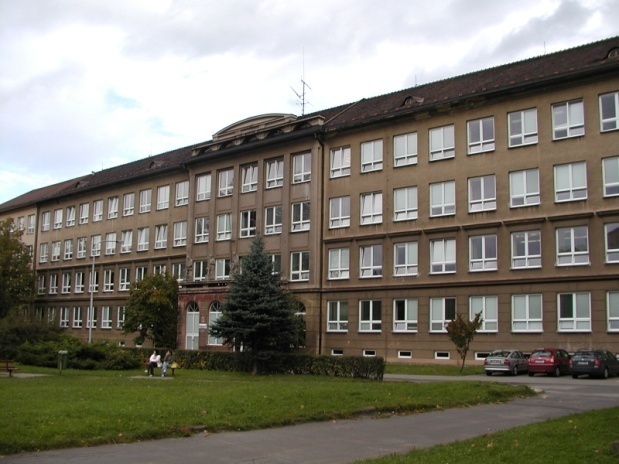 Zpracováno v rámci projektu
EU peníze školám
	  CZ.1.07/1.5.00/34.0296
Zpracovatel:
Mgr. Ivana Krčková
Gymnázium, Třinec, příspěvková organizace
Datum vytvoření: duben 2013
Metodický list
Tato prezentace bude požívána v 1.ročníku čtyřletého studia a ve 1.ročníku šestiletého studia.
Žáci se dozví o různých poraněních při dopravním ohrožení a jejich základní ošetření
Výsledkem by mělo být zdokonalení záchrany člověka při dopravním ohrožení člověka.
1. Krok  ZAJIŠTĚNÍ BEZPEČNOSTI ZÚČASTNĚNÝCH
předejít vzniku dalších zranění a prohloubení stávajících 
technická první pomoc ( dále jen TP) často předchází zdravotnické první pomoci a vytváří podmínky pro její provedení – spočívá v bezpečném odstranění (přerušení působení) příčiny, která nehodu vyvolala (dopravní nehoda, vypnutí elektrické energie, plynu atd.)  
zachránci se řídí pokyny příslušníků Policie ČR, Hasičského záchranného sboru ČR, nebo členů Zdravotnické služby, jsou-li tito již na místě nehody
2. Krok  VLASNÍ BEZPEČNOST ZACHRÁNCE
dbát na vlastní bezpečnost dodržováním určitých zásad 
vzhledem ke stále vyššímu riziku ohrožení zachránce některou z infekčních nemocí přenosnou krví 
ošetřovat všechny krvavá poranění ve zdravotnických latexových rukavicích (nemusí být sterilní) 
improvizovaně je lze nahradit např. mikrotenovými sáčky 
sejmout z těla zachránce oděv či jeho doplňky potřísněné krví zraněného 
případnou resuscitaci – dýchání z plic do plic ústy – provádět s použitím resuscitační roušky nebo jiných pomůcek
2. Krok  VLASNÍ BEZPEČNOST ZACHRÁNCE
první pomoc poskytovat vždy mimo vozovku
po vystoupení z auta provádět pohyb po vozovce s výstražnou vestou
umístit výstražný trojúhelník v dostatečné vzdálenosti
3. Krok Krátké celkové zhodnocení –      rozsah a závažnost poranění
Primární zhodnocení 
kontrola a zajištění průchodnosti dýchacích cest 
zhodnocení dostatečnosti ventilace 
kontrola oběhu a krvácení 
zhodnocení neurologického stavu 
posouzení ohrožení poraněného
Mechanismy úrazu
V následujících snímcích uvidíte jaké typy zranění se mohou vyskytnout při dopravní nehodě.

Často se setkáváme s polytraumaty
Polytrauma -  je současně vzniklé poranění nejméně dvou tělesných systémů, z nichž postižení alespoň jednoho z nich nebo jejich kombinace ohrožují bezprostředně
 základní životní funkce:

dýchání, krevní oběh, vědomí a činnost CNS, homeostázu vnitřního prostředí
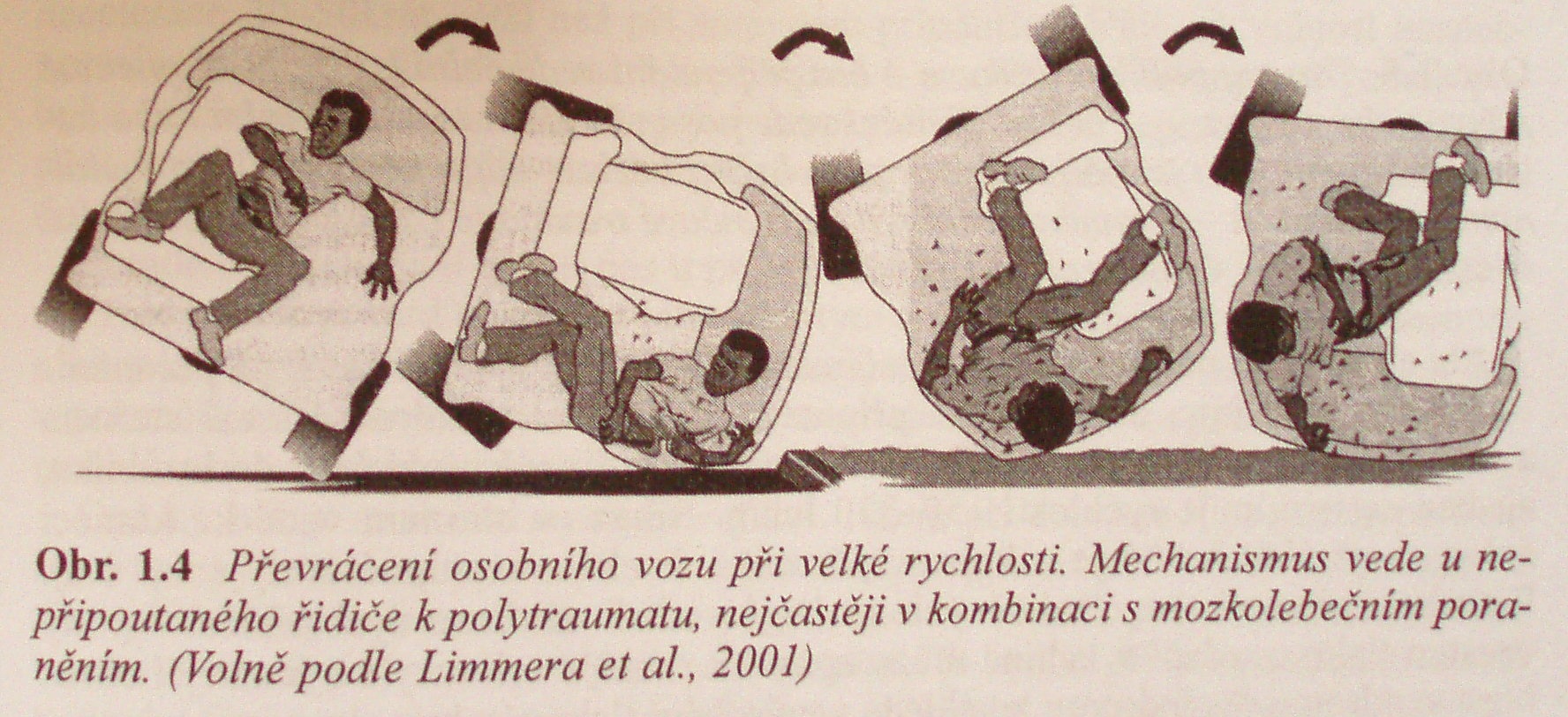 opakované převrácení vozu vede k roztržení a odtržení velkých tepen odstupujících ze srdce nebo v plicních hilech.
bez připoutání bezpečnostním pásem a bez air-bagu snadno vznikne trauma palubní desky se zlomeninami obou stehenních kostí nebo bérců, doprovázené mozkolebečním kontuzním poraněním v čelní oblasti a horní čelisti s (obličejovým) poraněním.
bez připoutání vede čelní náraz ke zlomenině pánve nebo stehenní kosti



bez připoutání vede posun k dislokaci (posun) v kyčelním kloubu nebo kolenním
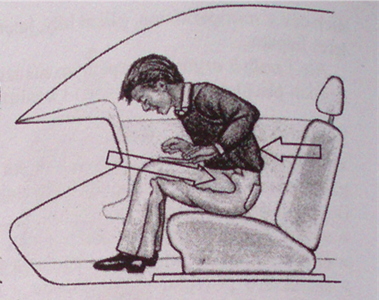 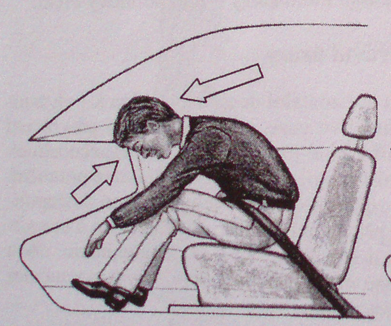 jednoduchý pás přes bedra bez air – bagu nezabrání orofaciálnímu poranění (oblast obličejová včetně např. zubů)


poranění krční páteře a bičové trauma je časté při hypertextenzi šíje (přílišné natažení)
Poranění obličeje a obličejového                                           skeletu
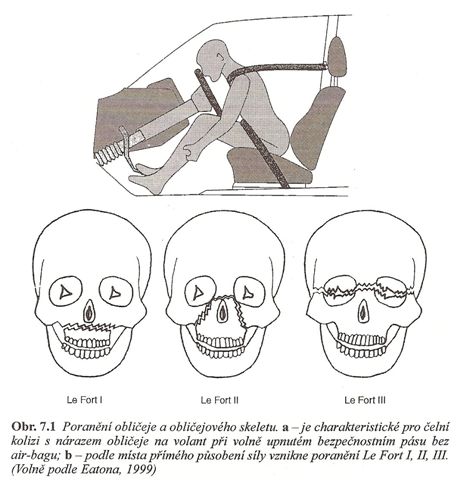 je charakterizován pro čelní kolizi s nárazem obličeje na volant při volně upnutém bezpečnostním pásu bez air-bagu

podle místa přímého působení síly vznikne poranění LE FORT I,II,III
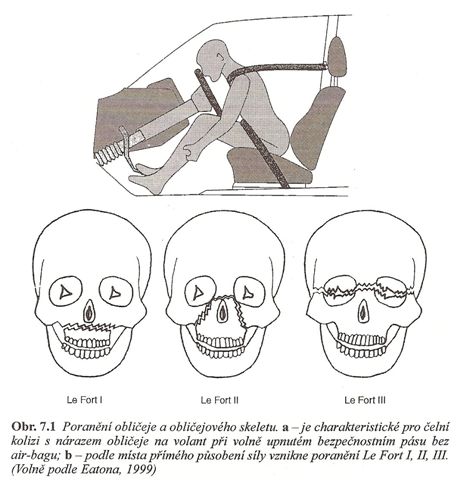 Náraz hlavy na čelní sklo
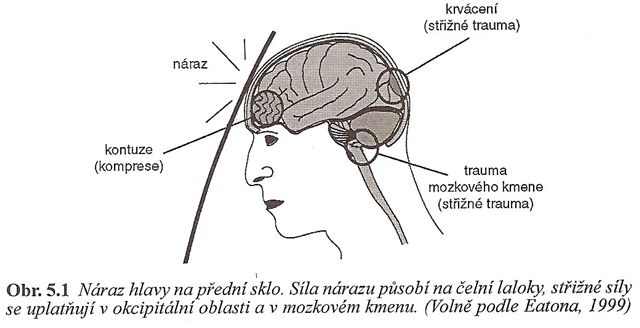 síla nárazu působí na čelní laloky, střižné síly se uplatňují v týlní oblasti a v mozkovém kmeni
Zhmoždění myokardu
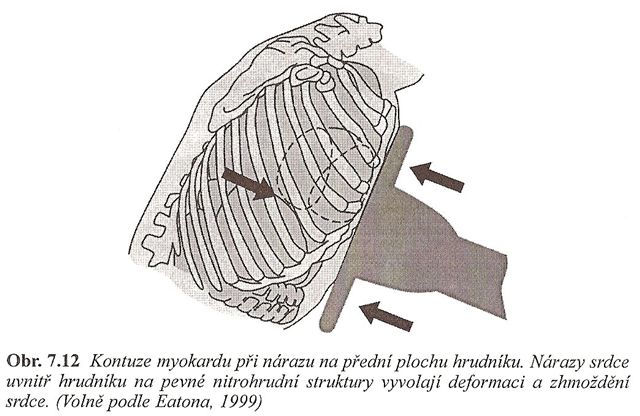 kontuze (zhmoždění) myokardu (srdeční svaloviny) při nárazu na přední plochu hrudníku. Nárazy srdce uvnitř hrudníku na pevné nitrohrudní struktury vyvolají deformaci a zhmoždění srdce
Trauma papírového sáčku
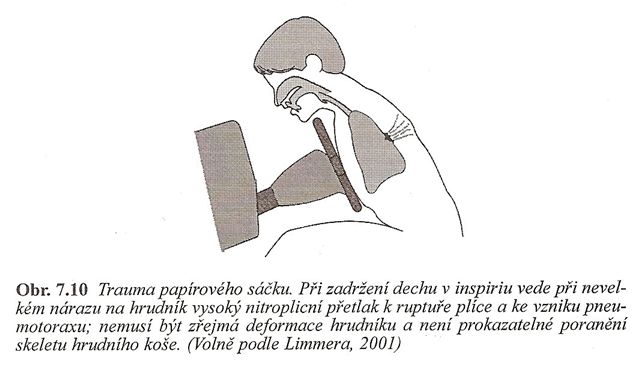 při zadržení dechu v inspiriu (nádechu) vede při nevelkém nárazu na hrudník vysoký nitroplicní přetlak k ruptuře plíce a ke vzniku pneumothoraxu. V tomto případě nemusí být zřejmá deformace hrudníku a není prokazatelné poranění skeletu hrudního koše.
Trauma bezpečnostního pásu
Obecně:
poranění se liší, je-li upnut pás u pravého nebo levého sedadla osobního vozu směřuje přes srdce nebo přes játra, pro tyto orgány znamená upnutí bezpečnostního pásu možnost kontuze (zhmoždění)
na pravém sedadle při pevně upnutém bezpečnostním pásu je vyšší nebezpečí zhmoždění myokardu (srdečního svalu)
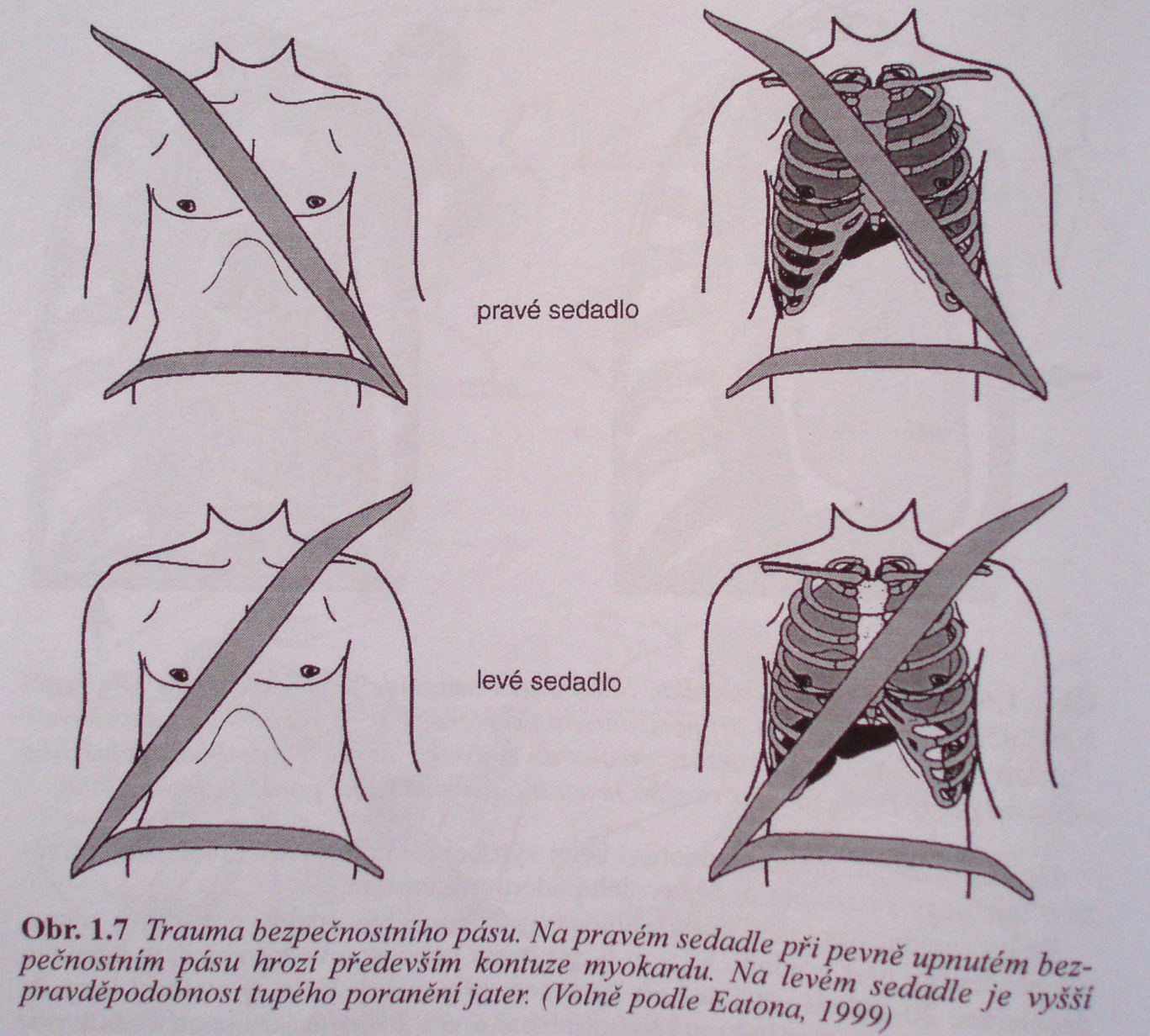 Trauma bezpečnostního pásu
Obecně:
příliš  volné zapnutí bezpečnostního pásu umožňuje posun těla pod bezpečnostním pásem vpřed a usnadňuje zlomení dolních končetin
Na levém sedadle při pevně upnutém bezpečnostním pásu je vyšší pravděpodobnost tupého poranění jater
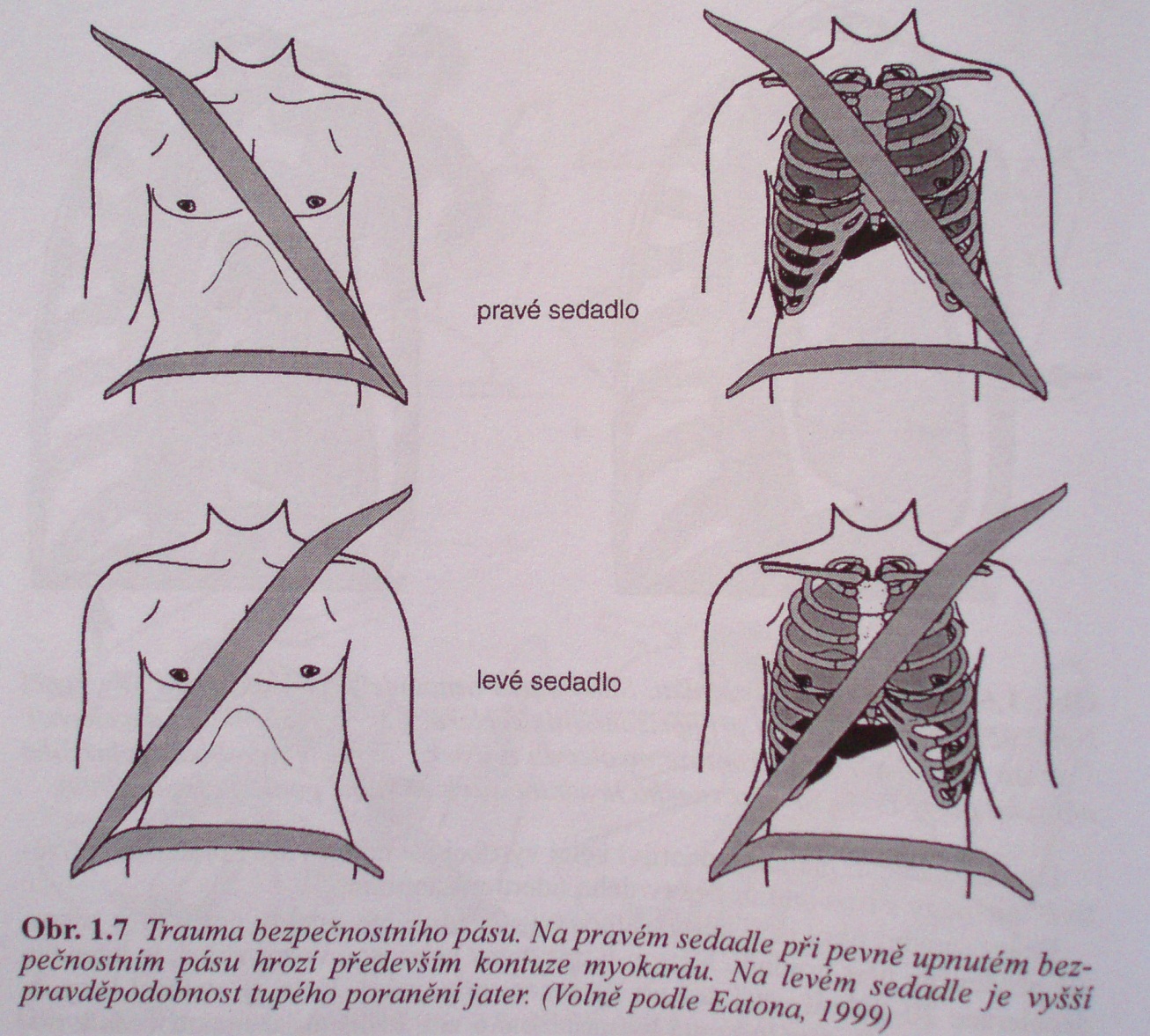 Co když jsem těhotná
ramenní pás pohodlně přes hrudník mezi prsy a spodní pás co nejníže
vždy se připoutejte chráníte tím sebe i dítě
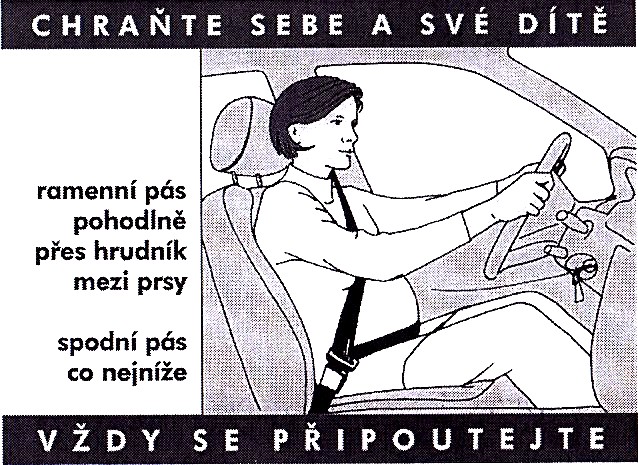 Řidička
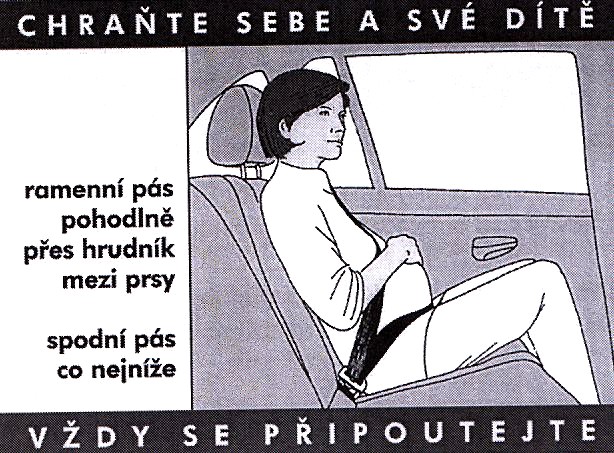 spolujezdec
Odsun
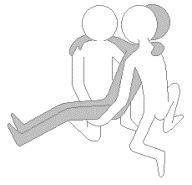 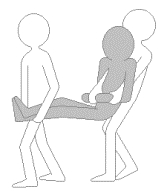 Dopomoc ve dvou zachráncích
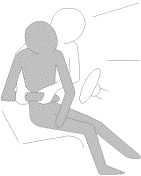 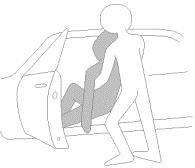 Rautekův úchop
Druhy Airbagů
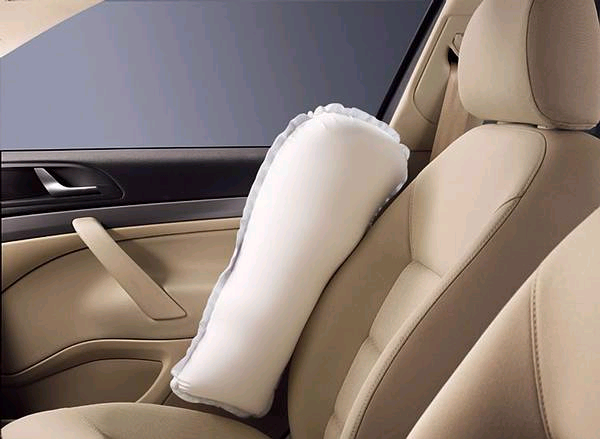 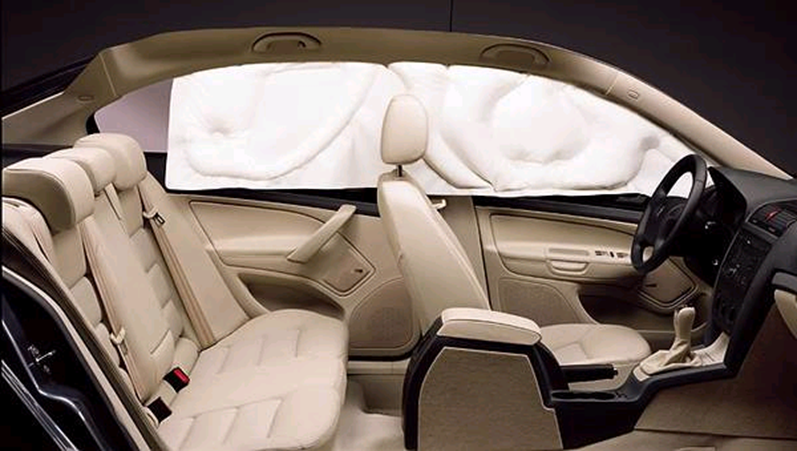 Čelní	(řidič, spolujezdec)
Boční (v sedadle, ve dveřích)
Stropní (ve stropním obložení)
Jiné (kolenní – pod volantem – např.   
           Peugeot 607)
Rizika u motocyklistů
představují vysoké riziko – jejich řidiči bývají mladí muži nedbající nebezpečí rychlé jízdy
nejčastější je mozkolebeční poranění
ochranná přilba má za úkol chránit hlavu, mozkový kmen, horní krční páteř a obličej včetně dolní čelisti
při vysokých rychlostech může být síla při vymrštění po náhlé deceleraci natolik velká, že se přilba prorazí
polytrauma postihuje dále páteř, pánev, dolní končetiny a hrudník
Sejmutí přilby jedním zachráncem
Zachránce opatrně posunuje přilbu a stále podporuje hlavu a šíji zraněného. Snaží se neprovádět kývavé pohyby ze strany na stranu. Hlavu následně držet v mírné extenzi (natažení) vůči krku. Přilbu je nutné sejmout z důvodu otoku měkkých tkání na hlavě.
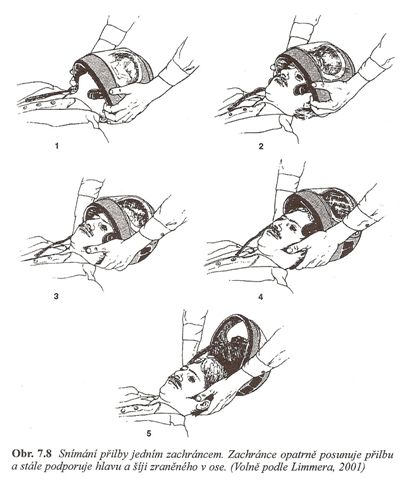 Sejmutí přilby dvěma zachránci
Jeden zachránce vždy stabilizuje krční páteř v její ose, druhý snímá přilbu. Po sejmutí přilby udržuje zachránce šíji zraněného v ose a mírné extenzi než se přiloží krční límec.
Tato varianta je pro zachraňovaného víc bezpečná.
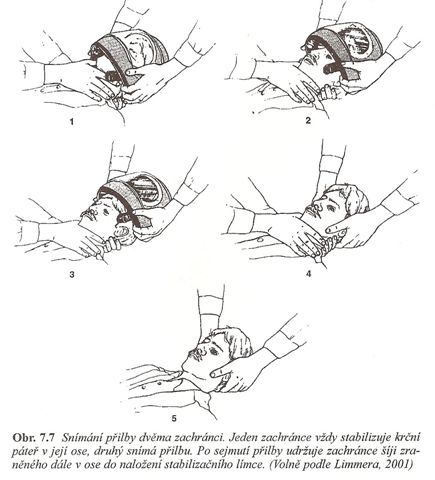 Použitá literatura
Jiří Pokorný et al.,URGENTNÍ MEDICÍNAPrvní vydání,ISBN 80-7262-259-5
Příručka první pomoci, Gallus Ruber, Praha 1998, ISBN 80-07-01036-X
Učebnice pro Záchrannou zdravotnickou službu, Miroslav Bíca a kolektiv, Praha 1996 , ISBN 80-900803-1-6